Komunikace při správě daní
Michal Tuláček
4. března 2024
Osnova
Jednání při správě daní
Podání
Doručování
Nahlížení do spisu
Poskytování informací mezi správcem daně a jinými OVM
Sdělování informací veřejnosti
2
1. Jednání při správě daní
Jednání přímé
Jednání nepřímé
Shrnutí
3
A. Jednání přímé
fyzická osoba
osobně 

podnikající fyzická osoba
osobně 
prostřednictvím pověřence
prostřednictvím prokuristy
4
A. Jednání přímé
právnická osoba
prostřednictvím statutárního orgánu
prostřednictvím toho, kdo prokáže, že je oprávněn jejím jménem podle jiného právního předpisu jednat 
prostřednictvím pověřence
prostřednictvím prokuristy
jednotky bez právní osobnosti
platí obdobně ustanovení o právnických osobách
5
B. Jednání nepřímé
formy zastoupení
zákonný zástupce fyzické osoby nebo opatrovník
ustanovený zástupce
zmocněnec
rozsah zmocnění
omezení zmocnění
společný zmocněnec nebo společný zástupce

doručování zástupci

x odborný konzultant
6
C. Shrnutí
Přímé
Nepřímé
Zástupce v soukromoprávním smyslu
Osoba jednající jménem
Zástupce podle DŘ
Sama
Fyzická osoba
Nelze
Nelze
Zákonný zástupce FO a opatrovník
Podnikající fyzická osoba
Ustanovený
zástupce
Prokurista
Právnická osoba
Nelze
Pověřenec
Zmocněnec
(společný zmocněnec)
Statutární orgán
Společný
zástupce
Nelze
Kvaziosoba
Zákonem stanovená osoba
7
2. Podání
Základní informace
Způsoby podání
Druhy podání
Formulářová podání
Přehled podání
Daňové tvrzení
Vady podání
Opožděné podání či nepodání
Správce daně
Podatel
8
A. Základní informace
podání
úkon osoby zúčastněné na správě daní vůči správci daně
posuzování podání podle skutečného obsahu
náležitosti podání
podatel
účinnost podání
změna
vzetí zpět
9
B. Způsoby podání
10
C. Druhy podání
formulářová podání
na tiskopise vydaném MF
na tištěném výstupu s údaji, obsahem i uspořádáním údajů shodných s tiskopisem nebo odpovídající vzoru podle vyhlášky
elektronicky ve zveřejněném formátu (tvaru) a struktuře (obsah a uspořádání)
11
D. Formulářová podání
nález sp. zn. Pl. ÚS 32/15 ze dne 6. prosince 2016 (40/2017 Sb.)
zrušení povinnosti uvádět v kontrolním hlášení předepsané údaje potřebné pro správu daně dnem 31. prosince 2017 (§ 101d odst. 1 zákona o DPH)
zákon musí blíže vymezit alespoň okruh údajů, které musí plátce sdělovat
musí se tak stát formou právního předpisu (požadavek předvídatelnosti)
„podle názoru Ústavního soudu je důvodem pro zrušení předmětného ustanovení spíše obava z jeho možného budoucího zneužití“
12
D. Formulářová podání
nález sp. zn. Pl. ÚS 19/17 ze dne 12. listopadu 2019 (337/2019 Sb.)
zrušení § 72 odst. 1 daňového řádu
povinně sdělované informace představují zásah do soukromí, proti formuláři však není samostatná právní ochrana
pokud je obsah určitého formuláře povinný, musí jeho obsah vyplývat z právního předpisu
13
D. Formulářová podání
od 2021 vymezeno v § 72 DŘ
= daňové tvrzení, přihláška k registraci a oznámení o změně registračních údajů, včetně příloh, které jsou jejich součástí

Obecné vymezení obsahu v DŘ
Možno upřesnit
v daňovém zákoně
ve vyhlášce (včetně vzoru)
E. Přehled podání
autentizace
pro jaká podání
zachování lhůty
okamžik podání
ústně do protokolu
podpisem protokolu
pouze obecné
podání
podepsání protokolu
písemně
(listina)
vlastnoručním podpisem
obecné i formulářové podání*
podání zásilky
přijetí příslušným správcem daně
předání podatelně
elektronicky
uznávaný el. podpis
obecné i formulářové podání
odeslání na STZ
přijetí STZ
datová schránka
odeslání z DS
přijetí DS
přístupové údaje do DS
zaručená identita (2021+)
odeslání na STZ
přijetí STZ
DIS  (2021+)
dodatečné potvrzení
odeslání na STZ
přijetí STZ
jiná přenosová technika
dodatečné potvrzení
pouze obecné
podání
přijetí příslušným správcem daně
* pouze ta formulářová podání, kde není zákonem stanovena povinná elektronická forma
15
F. Daňová tvrzení
Dodatečné daňové tvrzení
Řádné daňové tvrzení
Dodatečné daňové přiznání
Daňové přiznání
Následné hlášení
Hlášení
Dodatečné vyúčtování
Vyúčtování
16
G.  Vady podání
výzva k odstranění vad
vady odstraněny
vady neodstraněny
neúčinnost podání v určitých případech
zvláštní úprava
(elektronická podání)
odvolání
DPH
17
H. Opožděné podání či nepodání
zmeškání lhůty
pokuta za nesplnění povinnosti nepeněžité povahy
pokuta za opožděné tvrzení daně
zvláštní pokuty
kontrolní hlášení

od 2021 prodloužení lhůty ex lege u vybraných elektronických podání
18
3. Doručování
Pojem a principy
Způsoby doručování
Účinky doručení
Mezinárodní spolupráce při doručování
Správce daně
Adresát
19
A. Pojem a principy
doručování
způsob, jakým správce daně seznamuje adresáty s písemnostmi
výklad právní úpravy
materiální, nikoliv formalistický přístup
nikoliv k tíži účastníka
principy
elektronizace
minimalizace obstrukcí
zvýšení šance na seznámení se s obsahem písemnosti
20
B. Způsoby doručování
primární
při ústním jednání nebo jiném úkonu
elektronicky
sekundární
zásilka
zvláštní způsoby
veřejná vyhláška
hromadný předpisný seznam
21
C. Účinky doručení
adresát zastižen
převzetí = doručení okamžikem převzetí
odmítnutí převzetí = doručení dnem odepření
adresát nezastižen
vyzvednutí u uložitele = doručení dnem vyzvednutí
nevyzvednutí u uložitele = fikce doručení
přesto možnost vhození do schránky

neúčinnost doručení
22
D. Mezinárodní spolupráce při doručování
Právní základ
Doručování do ciziny
Doručování pro cizinu
23
I. Právní základ mezinárodní spolupráce při doručování
české právo
zákon o mezinárodní spolupráci při správě daní (164/2013 Sb.)
zákon o mezinárodní pomoci při vymáhání některých finančních pohledávek (471/2011 Sb.)

mezinárodní právo
Štrasburská úmluva (2/2014 Sb. m. s.)


evropské právo
směrnice DAC (2011/16/EU)
směrnice o vymáhání (2010/24/EU), tzv. recovery směrnice
nařízení o správní spolupráci a boji proti podvodům (EU/904/2010)
nařízení o správní spolupráci v oblasti spotřebních daní (EU/389/2012)
24
II. Doručování do ciziny
dožádání prostřednictvím kontaktního místa
fikce: doručení podle ZMSSD = doručení podle DŘ

nutnost vyčerpat možnosti doručení podle vnitrostátních předpisů
Výjimka – doručení spojené s neúměrnými obtížemi

výměna informací o doručování
zejména den doručení písemnosti

OVM nesmí posuzovat správnost nebo zákonnost doručení učiněného dožádaným kontaktním místem
25
III. Doručování pro cizinu
na žádost cizího kontaktního místa zajistí české kontaktní místo doručení
doručování provede správce daně určený kontaktním místem

doručení bude zajištěno podle daňového řádu
doručení písemnosti není neúčinné jen proto, že adresát nerozumí jazyku, ve kterém je písemnost vyhotovena

výměna informací o doručování
zejména den doručení písemnosti

OVM nesmí posuzovat správnost nebo zákonnost písemnosti doručované na základě mezinárodního dožádání
26
4. Nahlížení do spisu
spis
vede se pro daňový subjekt
části spisu
vyhledávací část spisu
nahlížení do spisu
nikoliv do vyhledávací části spisu
daňová informační schránka
27
5. Poskytování informací mezi správcem daně a jinými OVM
Daňová mlčenlivost
Poskytování informací správcem daně
Poskytování informací správci daně
Způsob poskytování informací správci daně
DAC 5
28
A. Daňová mlčenlivost
silnější než obecná mlčenlivost správních orgánů
omezena i oznamovací povinnost ve vztahu k trestným činům
správci daně mohou sdílet informace navzájem
porušení mlčenlivosti = přestupek (pokuta až 500 000 Kč)

rozsah mlčenlivosti
veškeré poměry jiných osob,  o kterých se úřední osoby správce daně a osoby zúčastněné na správě daní dozvěděly při správě daní

neplatí pro daňový subjekt pokud jde o informace
získané při správě jeho daní
použité při správě jeho daní

neplatí pro informace zobecněné, ze kterých nelze určit konkrétní osobu, které se týkají
29
B. Poskytování informací správcem daně
osobě zúčastněné na správě daní
pouze v rozsahu, ve kterém jsou správou daně dotčena její práva a povinností 

jinému správci daně
zásadně bez omezení

orgánu činnému v trestním řízení
pouze vymezené trestné činy a pouze vůči nim trvá oznamovací povinnost
daňové trestné činy, trestné činy jejichž nepřekažení nebo neoznámení je trestným činem, dotační podvod, úplatkářství, udávání padělaných peněz, …

jinému OVM
taxativně vymezené průlomy
30
B. Poskytování informací správcem daně (pokračování)
způsob poskytování
individuálně × na základě dohody
vždy se pořídí protokol nebo úřední záznam

mlčenlivost ohledně poskytnutých údajů
přenos daňové mlčenlivosti na osobu či orgán, kterým byly informace poskytnuty
31
C. Poskytování informací správci daně
všechny OVM a osoby
vedoucí evidenci osob nebo věcí
poskytující plnění, které je předmětem daně
provádějící řízení v případech, jejichž předmět podléhá daňové povinnosti
získávající jiné údaje nezbytné pro správu daní

zvláštní právní úprava pro vymezené osoby a orgány
zdravotní pojišťovny
poskytovatelé platebních služeb
provozovatelé poštovních služeb
poskytovatelé veřejné telefonní služby
vydavatelé periodického tisku
NKÚ a kontrolní orgány

neposkytnutí informace
lze uložit pořádkovou pokutu (až 500 000 Kč)
32
D. Způsob poskytování informací správci daně
informace se poskytují
bezúplatně
v rozsahu nezbytném pro správu daní
jednotlivě na základě výzvy × dohodnutým způsobem v dohodnutém rozsahu

nelze žádat informace
od jiného OVM, pokud je správce sám vede v úřední evidenci
od jiné osoby, pokud je lze získat od jiného OVM
33
Rozsudek NSS 4 Afs 177/2016-35
Prolomení bankovního tajemství dle § 39 odst. 1 zákona č. 21/1992 Sb., o bankách, povinností sdělit správci daně na jeho výzvu informace uvedené v § 57 odst. 3 zákona č. 280/2009 Sb., daňového řádu, nelze výkladem libovolně rozšiřovat tak, aby zahrnovalo jakékoli informace chráněné bankovním tajemstvím, např. informace o osobách s dispozičním právem k účtu nebo informace o tom, jaké telefonní číslo klient banky užívá k dispozicím prostřednictvím služby telefonického bankovnictví.
34
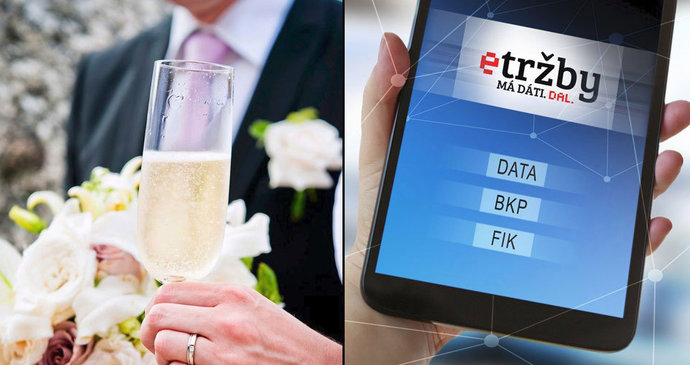 Kauza „obtěžování svatebčanů“
E. DAC 5
kauza „prolomení advokátní mlčenlivosti“

povinnost poskytovat údaje získané při postupech podle AML zákona

nejen pro mezinárodní spolupráci
výjimkou jsou údaje od advokátů, notářů, daňových poradců, soudních exekutorů nebo auditorů
36
6. Sdělování informací veřejnosti
Způsoby sdělování informací
Úřední deska
Finanční zpravodaj
37
A. Způsoby sdělování informací
informační povinnost správce daně
údaje o úředních hodinách, adrese elektronické podatelny, číslech účtů, druzích daní, které lze platit platební kartou, inkasem či SIPO, …
na úřední desce a současně způsobem umožňujícím dálkový přístup

zveřejňování ve Finančním zpravodaji
např. údaje pro mezinárodní spolupráci při správě daní

zveřejňování způsobem umožňujícím dálkový přístup
např. formát a struktura podání

zveřejnění vhodným způsobem
právní předpisy
38
B. Úřední deska
daňový řád podrobně neupravuje
předpokládá se použití správního řádu (!)
obecně upravena zákonem o archivnictví a spisové službě

úřední deska má fyzickou a elektronickou podobu
39
C. Finanční zpravodaj
neupraven žádným právním předpisem
v určitých případech zákony předepisují zveřejnit informaci ve FZ

vydává Ministerstvo financí

vychází pouze elektronicky po jednotlivých částkách
40
Komunikaci při správě daní vévodí zásada vstřícnosti!
JUDr. Mgr. Michal Tuláček, Ph.D.
katedra finančního práva a finanční vědy
e-mail: tulacek@prf.cuni.cz
https://discord.gg/E238tP5CZr
41